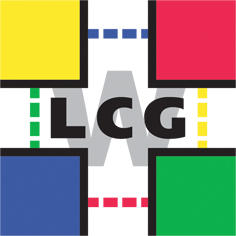 WLCG Sustainability & etc
Ian Bird, CERN
WLCG Project Leader
Amsterdam, 24th January 2012
WLCG Sustainability Plan
We are already executing the WLCG sustainability plan …

More important question is:

What happens at the end of EGI-Inspire and EMI?
General sustainability plan
For LHC computing, the WLCG Collaboration is the sustainability plan
Funding agencies providing resources have signed an MoU with CERN
Automatically renews, expected to last the lifetime of the LHC (>20 years)
In HEP there is history, and many examples, of such long-lived collaborations
although WLCG is somewhat different from a physics collaboration there are a lot of similarities – by design, and common members
What is in the MoU?
Several aspects:
The structure and mechanism of the collaboration itself
The process for the experiments to request, and the funding agencies to provide resources
The “service level agreements”
What does it mean to be a Tier 0, Tier 1, Tier 2
The details are in addenda to the MoU
Explicitly so they can be changed as the environment changes
What is not in the MoU?
The technical implementation of the WLCG computing infrastructure 
There are addenda which describe some services as they were understood in 2005/6
But:  the technical implementation is free to evolve as technology evolves
In a >20-year lifetime this has to be true!
Even when LHC started, the actual services in production were quite different from those assumed at the time of writing of the MoU
The current evolution process
6 Technical Evolution Groups have been set up to draft strategy in the areas of:
Data and Storage Management, Workload Management, Databases, Security, Operations & Tools
Workshop in Feb to discuss 1st reports
Outcome:
Strategy document and high level recommendations
Continuing process (working groups) to address specific issues raised
Important consideration in this: what is required from EGI/OSG and NGIs?
How might WLCG evolve overall?
Today we are a collaboration where we have tried to build and support a grid infrastructure; and WLCG (together with EGI, EMI, OSG, etc) have provided (significant parts of) the full stack:
Networking (LHC OPN, LHCone)
Hardware (Grid sites)
Grid Middleware
Common Experiment software services
On top of which the experiments have built their applications
… but
This view may not be sustainable in the long term
Or desirable?
We have seen complexity migrate from the middleware to the experiment layers
Natural – that is where the specific needs are understood and best described
This reflects other communities, where often the complexities of the grid mw is not needed
And has been an impediment to uptake of the technology
And…
Looking at how we can simplify the infrastructure – 
Must be less complex to operate and manage
Reduce expectations of what a site needs to do

How does new technology help us?

Clouds?
WLCG may certainly use clouds to burst out to (public, commercial, ???)
Also will use virtualisation at sites, and they may be configured as “clouds”
But – will continue to need “grids” – since resources are distributed.
This may not be true of many other communities.
Conclusions
Sustainability era is now…
Review technical implementation
Expect simplifications of the infrastructure services
And the use of many more off-the-shelf technologies
Still see a need for operational support from National infrastructures 
Optimally with European coordination
The future ? (personal view)
The original concept of a grid – collaboration and sharing of resources – is even more relevant today that it was 10 years ago.  
Today’s “grid” infrastructures must be integrated into an overall science e-infrastructure framework capable of evolving and adapting to the to the rapidly changing needs of science communities
networking, grid, and supercomputing viewed as building blocks within that environment 
Must integrate new components e.g:
scientific cloud services, 
emerging data infrastructures
Must be agile enough to develop additional services required by new science communities, or help integrate their own specific services but benefit from the overall structure (AAA, policies, support, etc.).
Future … 2
Ease of use and ease of access are vital
The cloud model has been so readily adopted since it is a simple concept from the user point of view. 
Similar simplicity must be applied to existing services. 
E.g. Enabling the use of existing trusted federated identities 
Clouds cannot (yet) replace the current grid infrastructures.  
Remains sociologically and politically important for science collaborators to provide “in-kind” resources locally to the benefit of their own local communities while nevertheless being willing to share these resources and data with their collaborators. 
Funding of the infrastructure should be considers as part of the science funding – to ensure compatibility and to understand the costs
E.g., important that the real costs of providing multi-decadal archiving and rapid access to many petabytes of data should be understood by the communities